The Bible Tells Me, So
The bible tells me so – emphatic affirmative, most certain
So – as in “it is so”
The bible tells me, so… - elicited response, hence, subsequently
So – as in “so therefore…”
How about the homonyms?
The bible tells me sow
How about raze hell?
I need the bible in my daily life
I knead the bible in my daily life
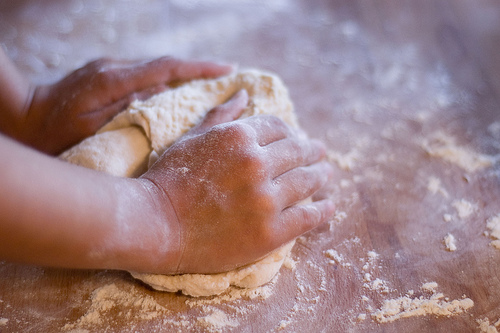 I kneed the bible in my daily life
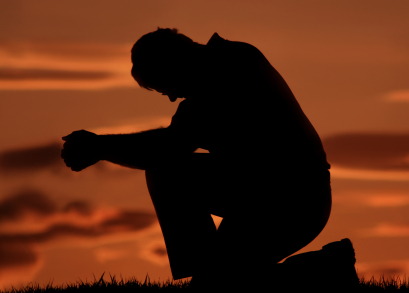 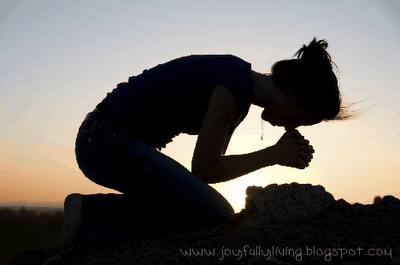 I. Elicited Response
Common Phrase – God said it, I believe it, that settles it
Amended Phrase – God said it, that settles it
However – belief elicits response
I believe it, so… I am going to act on my belief
FAITH       WITHOUT     DEEDS    IS DEAD
James 2:14-26
Faith and actions work together
Actions complete faith
Brother or sister in need
Shown to be right with God (proven) by what we do
Establish the So’s – as in “it is so”
Establish the So’s – as in “therefore…”
Jesus loves me this I know, for the Bible tells me, so…
2 Corinthians 5:14-15
Christ’s love controls us
He died for us and gave us new life
So… no longer live for selves, but for him
Romans 12:1 And so, dear brothers and sisters, I plead with you to give your bodies to God because of all he has done for you. Let them be a living and holy sacrifice—the kind he will find acceptable. This is truly the way to worship him.
II. Equipped
III. Head of the Body
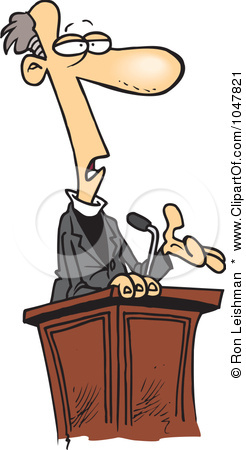 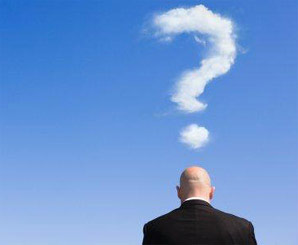 The Pastor’s Stump Feature Just for fun and discovery– asking questions that arise as you read the gospels
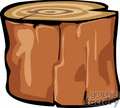 IV.